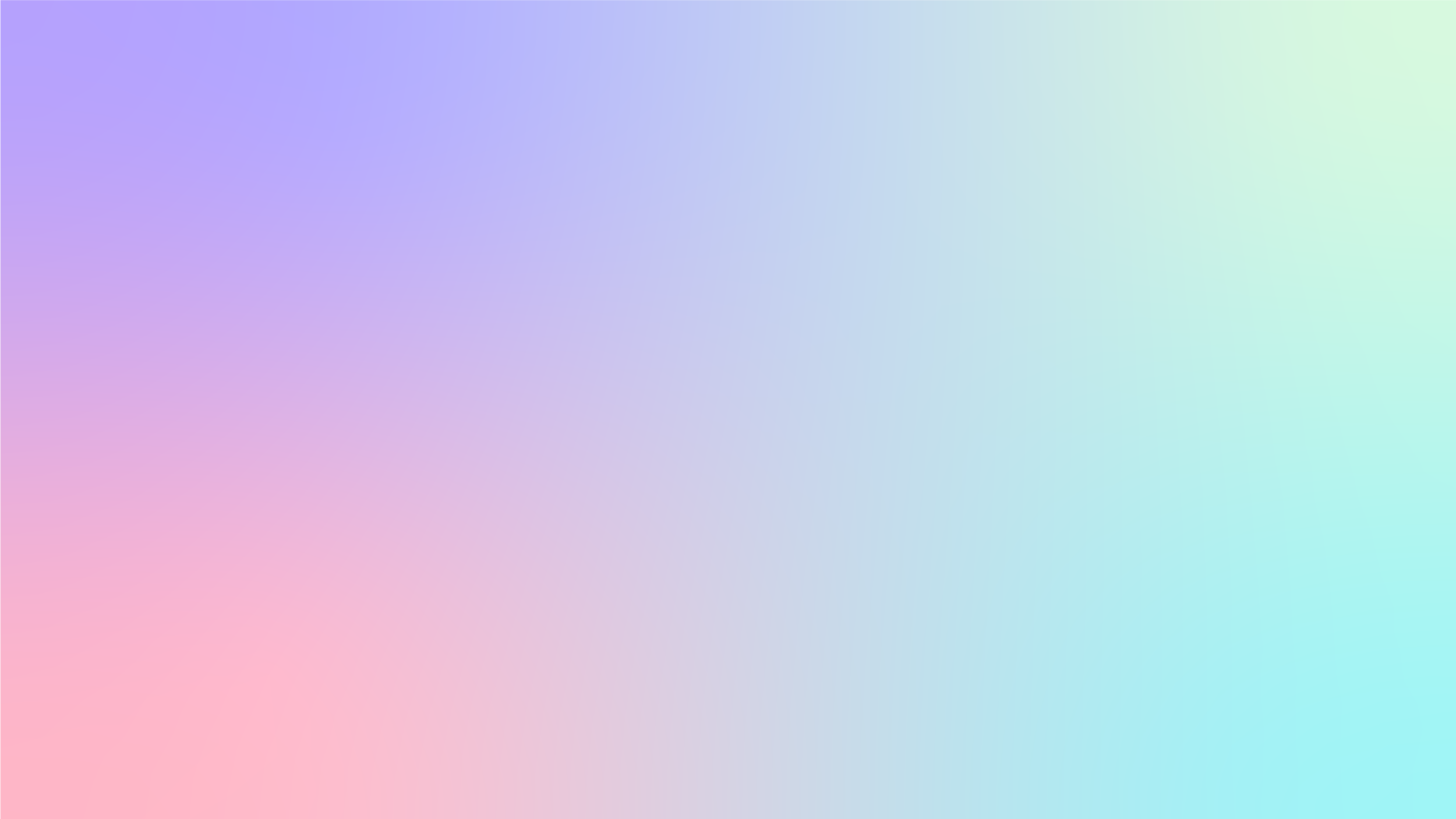 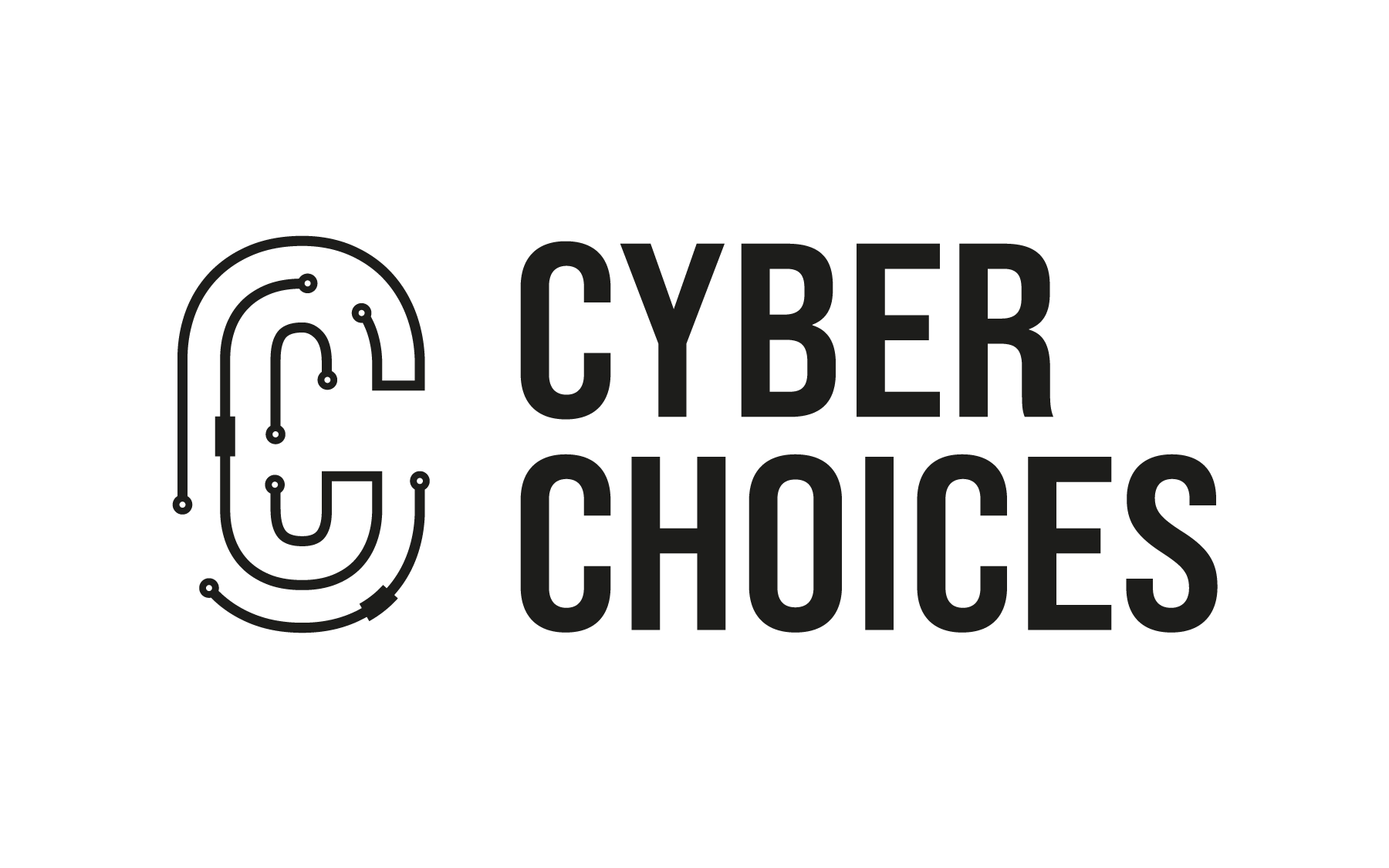 Preventing individuals from becoming involved in cyber dependent crime 
Helping them make the right #CyberChoices

J Thompson
South West Region Cyber Choices Team
www.cyberchoices.uk
[Speaker Notes: Introduction:

Hello, I/we are here to talk to you today about Cyber Choices, what we do and the opportunities that are available to your young people. Cyber Choices is a programme delivered by the Regional/Local Cyber Choices Network, co-ordinated by the National Crime Agency. 

We are from the ….. Team and cover……..region.]
Who are we?
Cyber-Dependent Crime
SW Regional Organised Crime Unit
Here to assist whole classes/groups of staff/parents and individual students with Cyber Crime
Formal Definition:

Cyber-dependent crimes (or ‘pure’ cyber crimes) are offences that can only be committed using a computer, 
computer networks or other form of information communications technology (ICT). 

These acts include the spread of viruses or other malware, hacking and distributed denial of service 
(DDoS) attacks - McGuire & Dowling (2013)


Summary:

A crime where technology is required in order to 
commit it.
How can we help?
We can offer workshops, 1:1 interventions and words of advice
Contacting us is a positive form of support for those of concern or classes.. Referring a student to us does NOT give them a criminal record... We are prevention not prosecution.
We are not ‘e-safety’
Why should you be aware of Cyber Crime? Why would you need us?
KEEPING CHILDREN SAFE IN EDUCATION STATUTORY GUIDANCE:
This now includes a dedicated paragraph to explaining cyber crime and how your students can be vulnerable to this type of crime


An alternative approach to exclusion 


Numerous studies have shown the average age for those convicted of cyber crimes is much younger than other typical serious crimes (some state 17, some state early 20’s)


It is a tier 1 threat… the only other crime type which is deemed as serious as this is terrorism


If you feel like you and your staff/colleagues do not know enough about this area to safeguard effectively, we can provide a longer training session online or in person. (We can discuss red flags, how students can become vulnerable to exploitation in this area, links to neurodiversity, key phrases to look out for etc).

www.cyberchoice.uk // SWCyberPrevent@avonandsomerset.police.uk